«История возникновения денег»
Что такое деньги?
Деньги - это особый товар, который принимается всеми людьми для обмена на любые другие товары или услуги. То есть с помощью денег, мы можем оплатить товар в магазине, купить билет в автобусе. А также ваши мамы и папы получают заработную плату за свою работу.
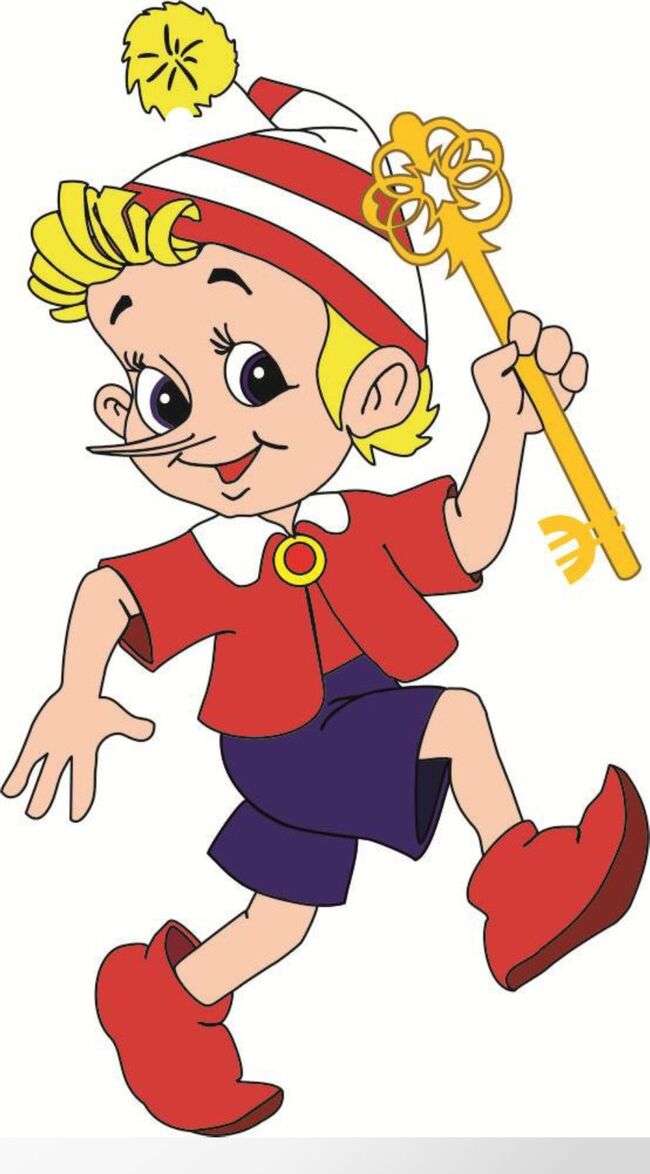 Но давным-давно денег совсем не существовало. Древний человек даже и не знал что это такое. Он тогда еще жил в пещерах и все свое время тратил на добывание пищи. И деньги этому человеку совершенно не были нужны.
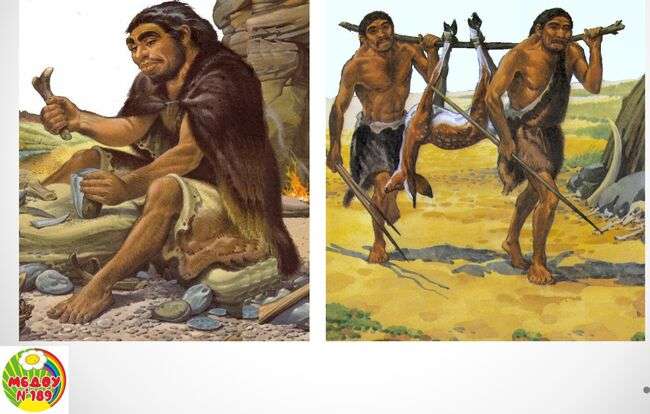 Но прошло много лет и люди научились делать себе из камня топоры , ножи, глиняные горшки, копья, стрелы. Пищу добывали охотой и рыбной ловлей. Для получения нужных товаров древние люди стали обмениваться. Например, у одного человека было зерно, у другого топоры. Они менялись этим товаром друг с другом.
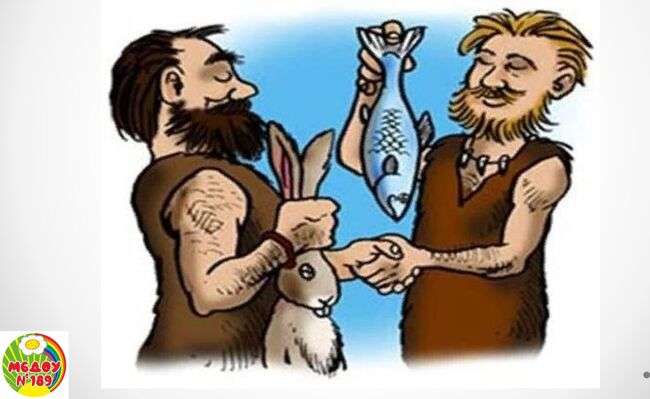 Первые деньги, которые люди платили за нужный товар, были совсем не похожи на те, к которым мы с вами привыкли. Потому что в одних местах деньгами считали скот, в других деньгами служила соль, зерно, птичьи перья, украшения и даже сушеная рыба. То есть человек приходил на рынок и хотел купить себе топор, он отдавал за это, например, курицу или две рыбы, или драгоценный камушек.
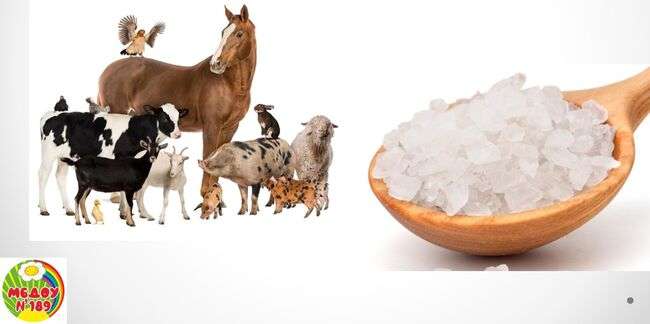 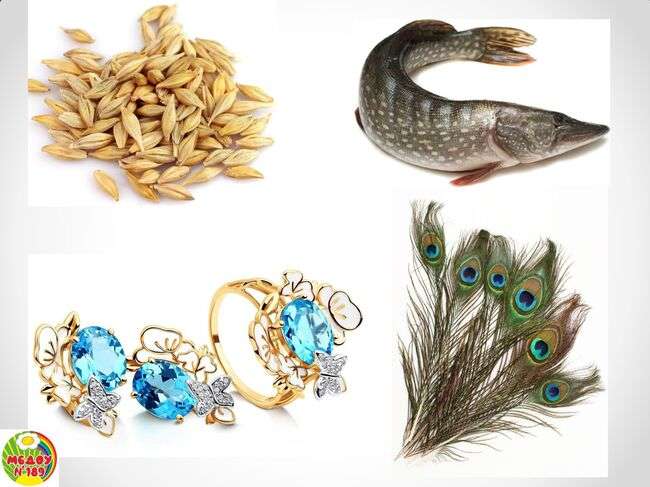 Русское слово «платить» произошло от слова « полотно». Это напоминание о том, что очень сложное в изготовлении полотно также в Древней Руси выполняло роль
денег.
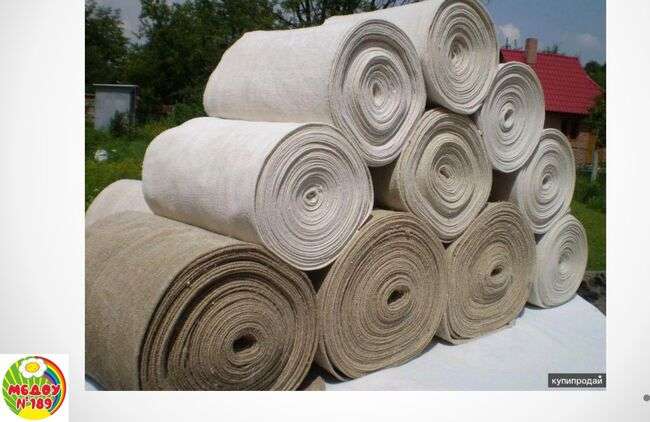 Использовались в Древней Руси в качестве денег блестящие, легкие, прочные, маленькие ракушки КАУРИ, которые завозили из соседних стран торговцы. Раковины каури до сих пор находят при раскопках в Российских городах -
Новгороде и Пскове.
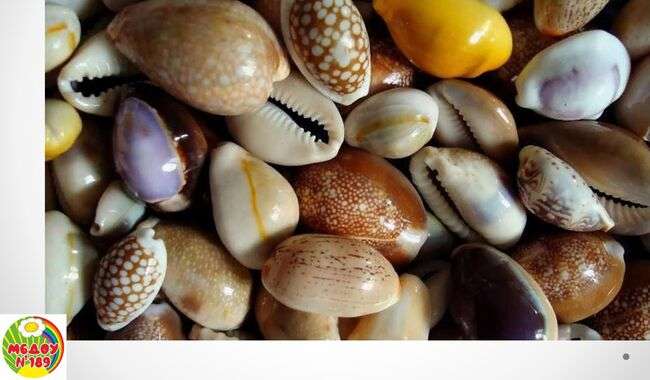 В ракушках просверливали отверстия, и нанизывали на шнур для удобства переноски - так получались ожерелья-кошельки. Постепенно товаров становилось больше и людям было неудобно обмениваться товаром на товар.
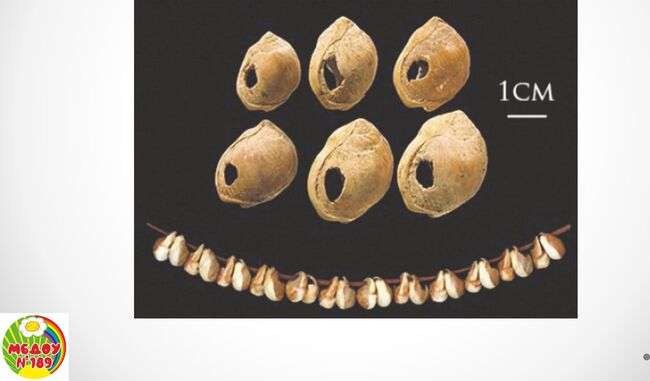 Шло время и в российском государстве первыми деньгами стали служить шкуры животных - песца, белки, соболя, куницы. Такие деньги - шкуры животных -
стали называться КУНЫ.
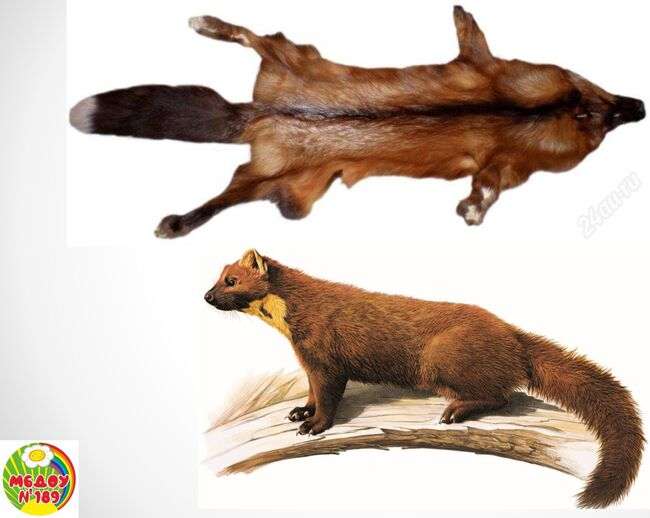 В течение долгого времени люди искали лучшие способы для оплаты за товар. Торговцы и путешественники обнаружили, что металл, особенно золото и серебро, очень высоко ценился в разных странах. Так люди стали использовать его для торговли и обмена. Например, продал один человек мешок соли и получил за это большой слиток золота. Этот слиток можно было разделить на
несколько частей.
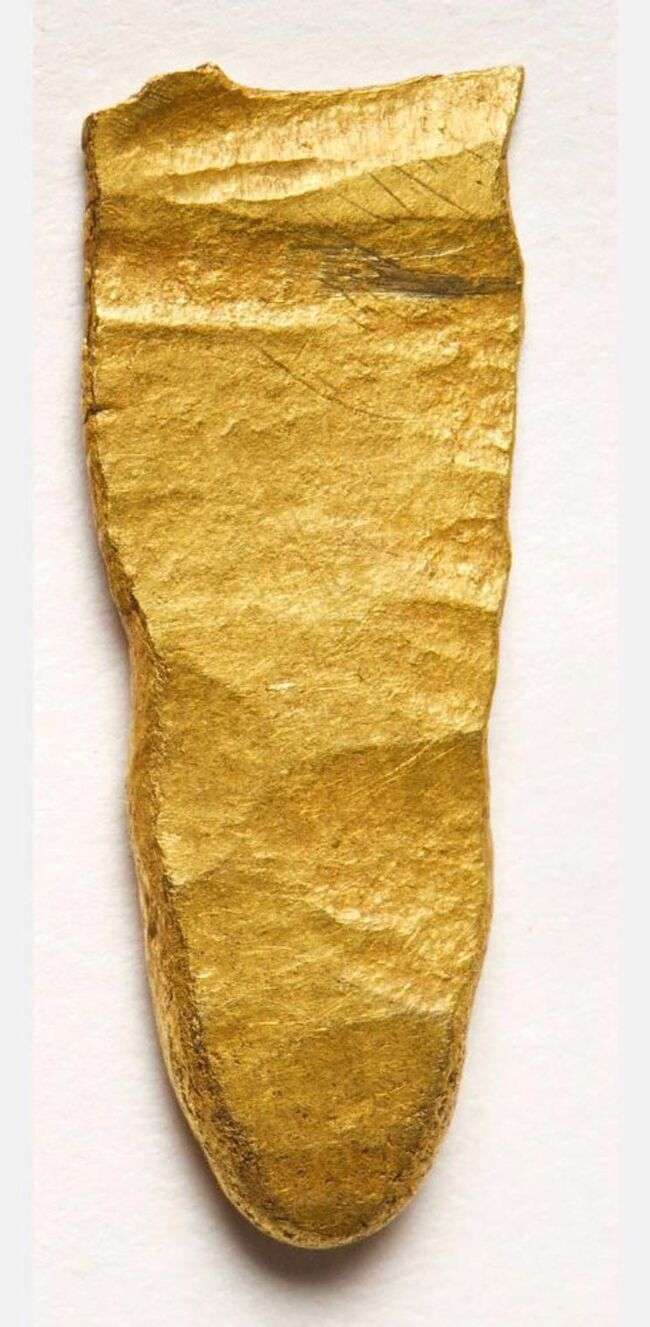 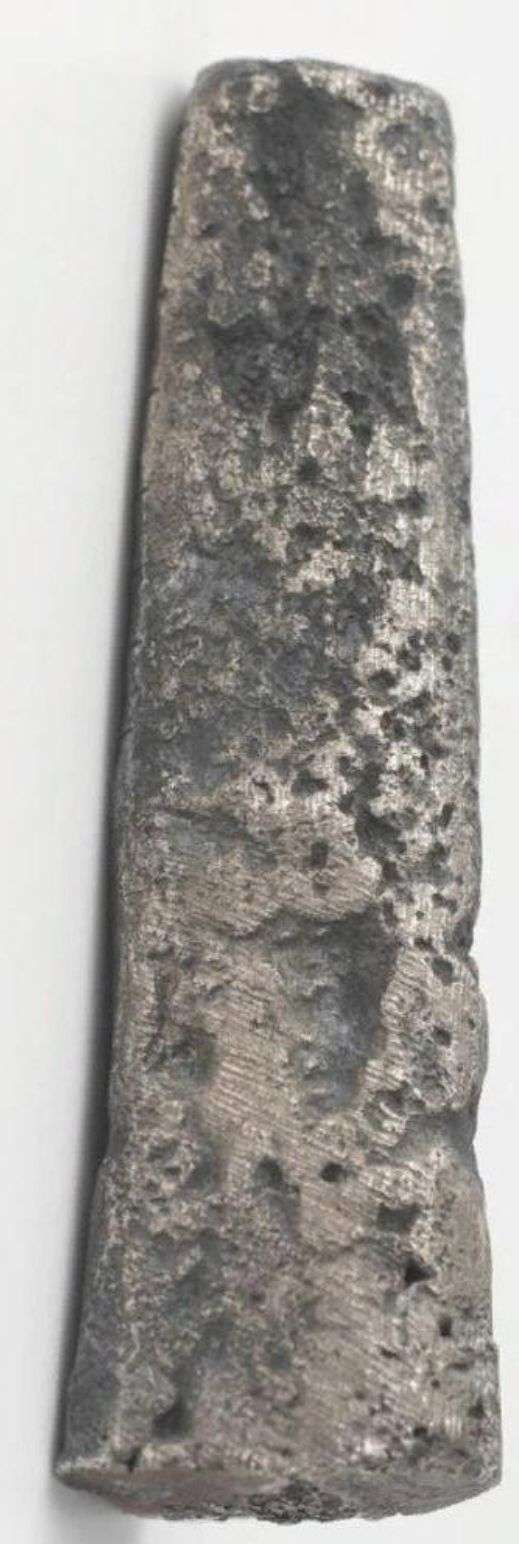 Так на Руси стали изготавливать свои первые деньги - серебряные слитки-
ГРИВНЫ. Гривну можно было разрубить на несколько частей. От слова «рубить» и появилось современное название РУБЛЬ. В разных городах Руси были свои гривны.
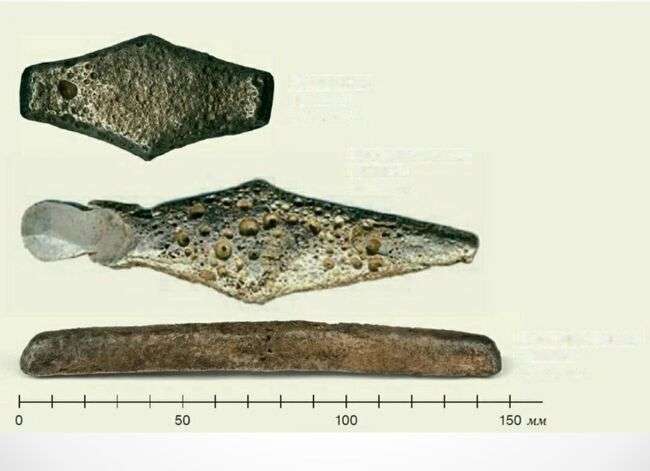 Киевская
гривна
77 мм, 163 г
Черниговская
гривна
140 мм, 195 2
Новгородская
гривна
146 ММ,204 2
Но делить такие золотые и серебряные слитки было сложно. Да и такой металл очень тяжелый. Носить с собой в кармане было неудобно. Поэтому, во время правления на Руси князя Дмитрия Донского, стали чеканить монеты с его образом - человек с топором и саблей. На каждой монете чеканилась надпись «печать князя великого Дмитрия». Эти монеты стали называть ДЕНГА, что значит
«звонкая».
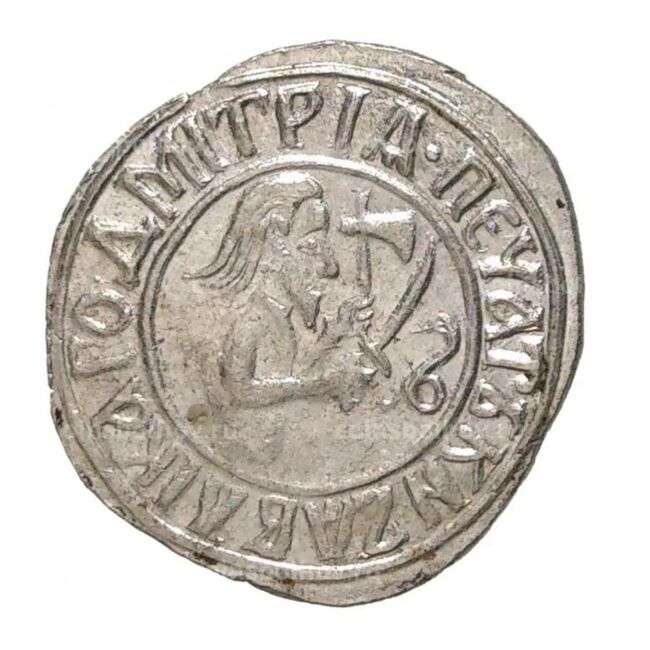 Но случилось так, что в соседних городах князья стали выпускать свои монеты со своими печатями. Это затрудняло торговлю. Поэтому во время правления царя Ивана Грозного, отменяется чеканка монет в других городах. И начинают чеканить монету новую, единую на всю Русь, на которой изображен всадник с
копьем. Отсюда название монеты - КОПЕЙКА.
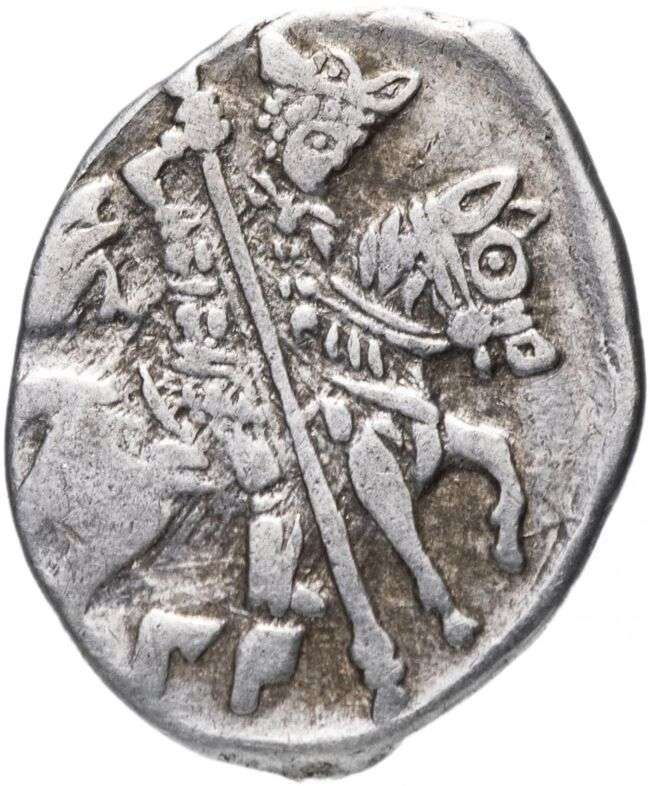 В 1704 году при царе Петре 1, начинают деньги делать круглой формы и одинаковой толщины. Но эти монеты тоже неудобны, потому что очень тяжелые
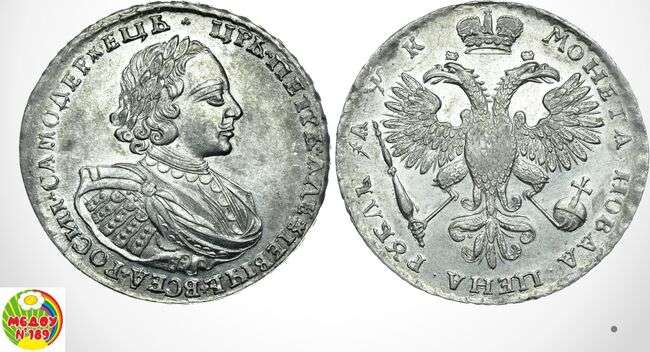 Поэтому примерно 300 лет назад во время правления императрицы Екатерины 2
начинают печатать первые бумажные деньги.
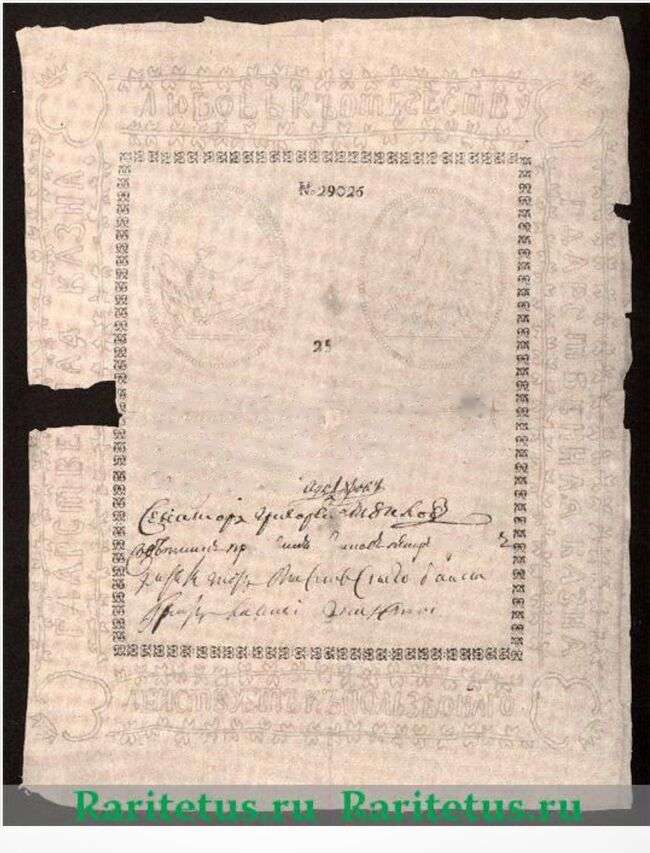 ОЯЪЯВДТЕДЮ СЕЙ ГОСУДАРСТВЕННО а АССИГНАЦИИ ПДАТИТЪ .ЗЙРЬ СХОВСКОЙ ЕАНЕЪ ДВАТЦДГЬ ПЯТЬ РУВД ЕЙ ХОДЯЧЕЮ МОНЕТОЮ. 1 7 6 у
года . Сане тле тереургъ .
С 0rH“'»S.A'/ /Яг,,/ At/
г a A in    Aitc    Att*jt4*A*0
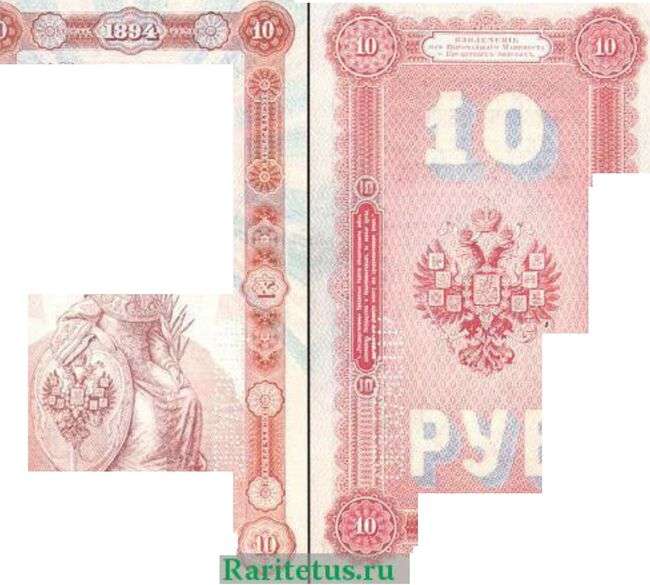 | иЪ^ДДГОЛ!
, ЩЩНШЮЩГЬ,
■i'L 1    ^ Т ,Т.
IT- г-Л ЯМ* I ГУЛ' Г»” №& ■
еУ* Г:.’Л ♦-• »* • ■£
Ц
Я А А 0123 k 5 •    ~ ■*"
tit
'/ж ЛФш.
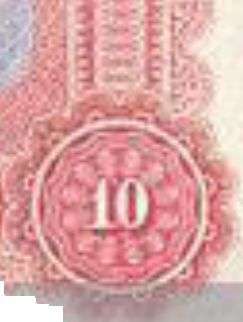 ЬтЯВ
Vt> ■* ЖН •
Raritetus.ru
Raritetus.ru
Самой крупной по размеру купюрой Российской империи является купюра достоинством 500 рублей. Размер купюры — 27,5 см на 12,6 см.
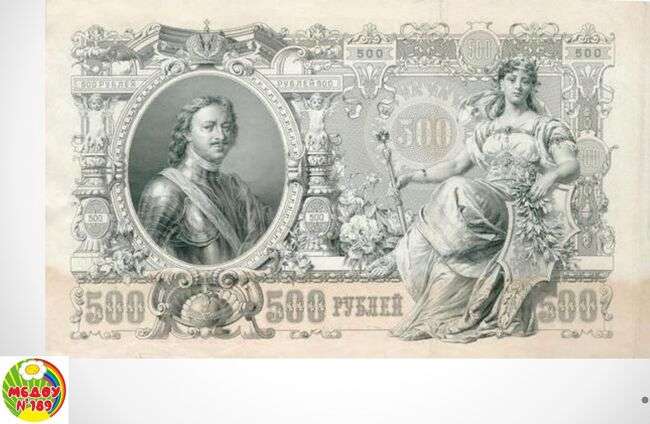 Много лет уже прошло с тех пор, как появились первые монеты и первые бумажные деньги. А в нашей современной России люди пользуются ими до сих пор. А называются они, как и много лет назад, КОПЕЙКА и РУБЛЬ.
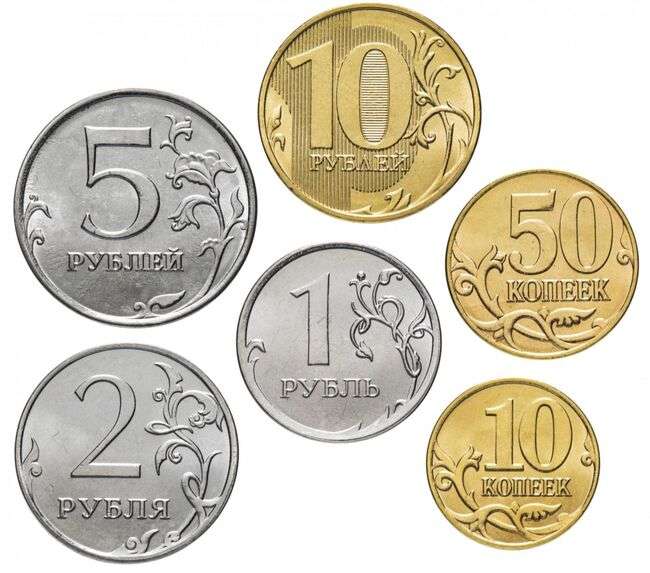 Бумажные купюры выпускаются разного достоинства, на них изображены достопримечательности нашей страны и известные личности.
билст банка россш
№
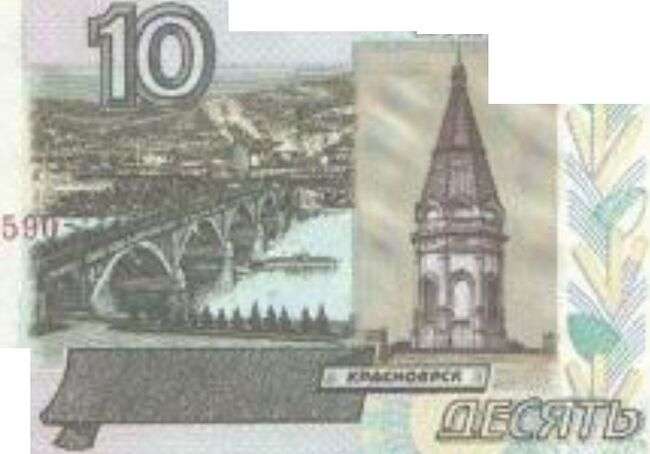 мает банка россm
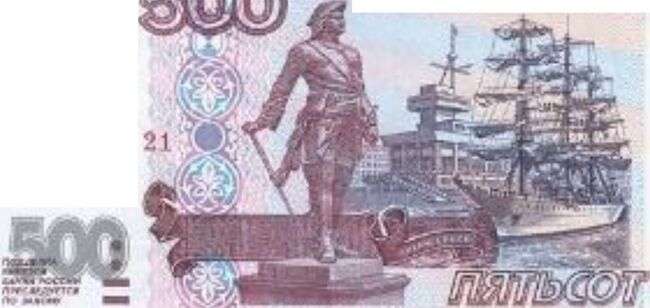 сК 2991590
акт
mm
"Ли* •
'wuuwa _
m и*м* mm
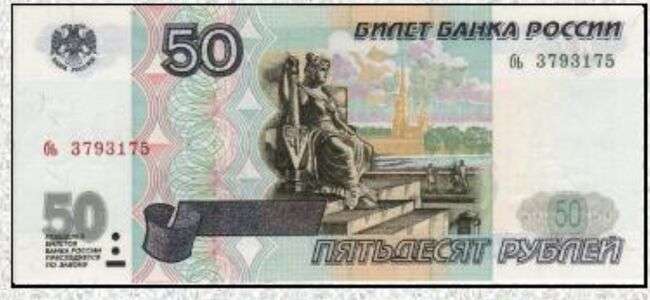 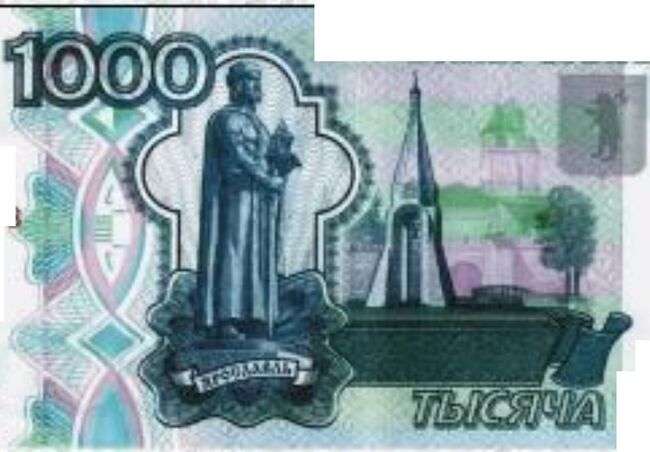 БИПСТ БАНКА РОССИИ
to 0944553
to 0941)553
jooa
"*«'•« ят
Шьют
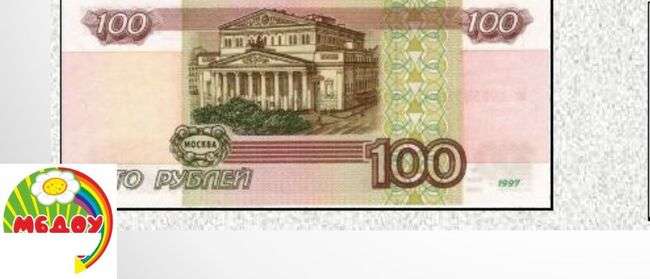 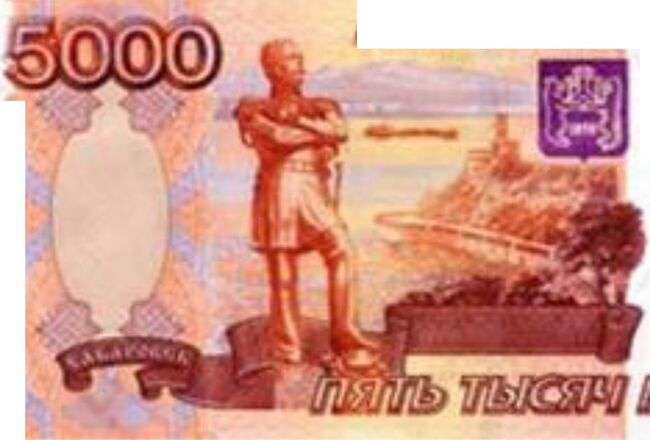 штт шлткл росли
Б Б O0000G0
ББ ооооооо
В нашем современном мире, кроме бумажных и металлических денег, используют деньги электронные. Это когда с помощью специальных банковских карт мы можем расплатиться в автобусе, в магазине, а также через банкомат оплатить нужные нам услуги (заплатить за квартиру, за детский сад, школу). Пользоваться картами просто и удобно.
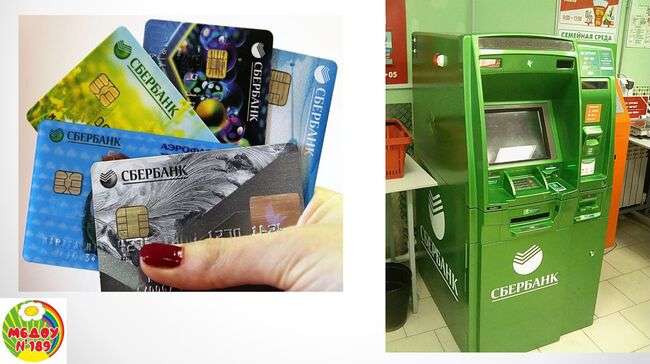 Сейчас в России изготавливают деньги в Москве и Санкт-Петербурге. Печатают их на специальной бумаге, которая очень прочная и долго может использоваться
людьми.
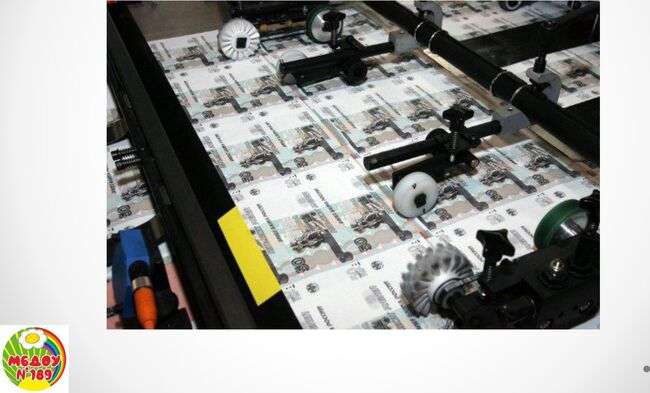 При печати, на деньги наносятся специальные водяные знаки, которые защищают их от подделок. Чтобы другие страны, люди не смогли напечатать такие же.
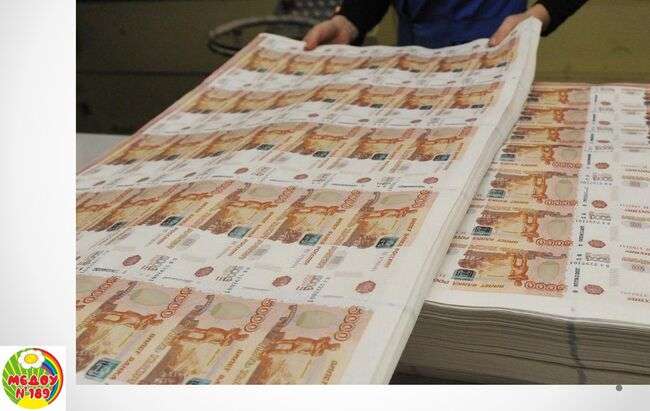 Спасибо
за
внимание
В презентации использовались интернет-ресурсы